The Cornell High Brightness Injector
Colwyn Gulliford, Adam Bartnik
6/17/2015
Accelerator Seminar
1
Outline
Previous results
Introduction
Emittance ≤ 77 pC
High current ≤ 75 mA
High brightness at higher charge?
Good emittance with Q ≥ 100 pC?
Is high current still possible?
6/17/2015
Accelerator Seminar
2
Injector Layout
400 kV DC Gun +
Bunching/Focusing
6 Dimensional Phase Space Diagnostics + High Power Beam Dump + Chicane (Compton Scattering)
Short SRF Linac
5 – 15 MeV
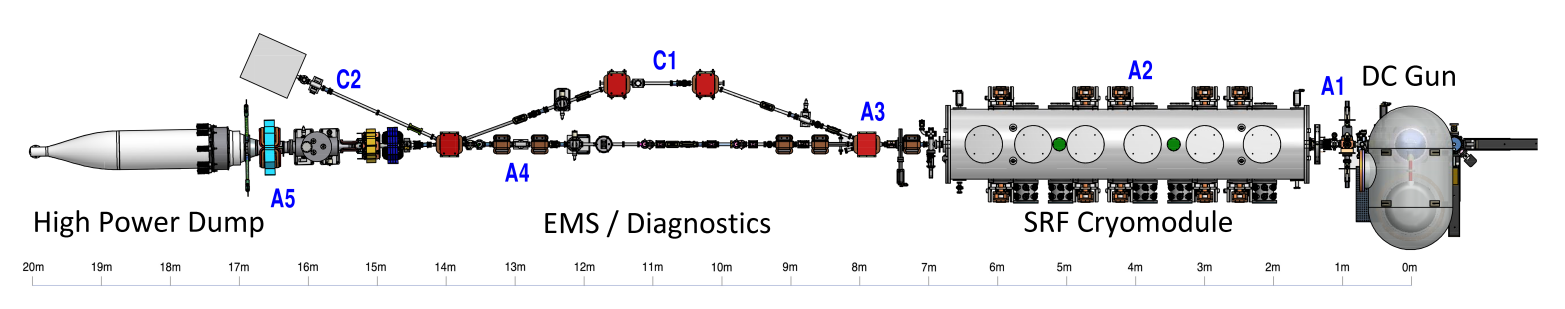 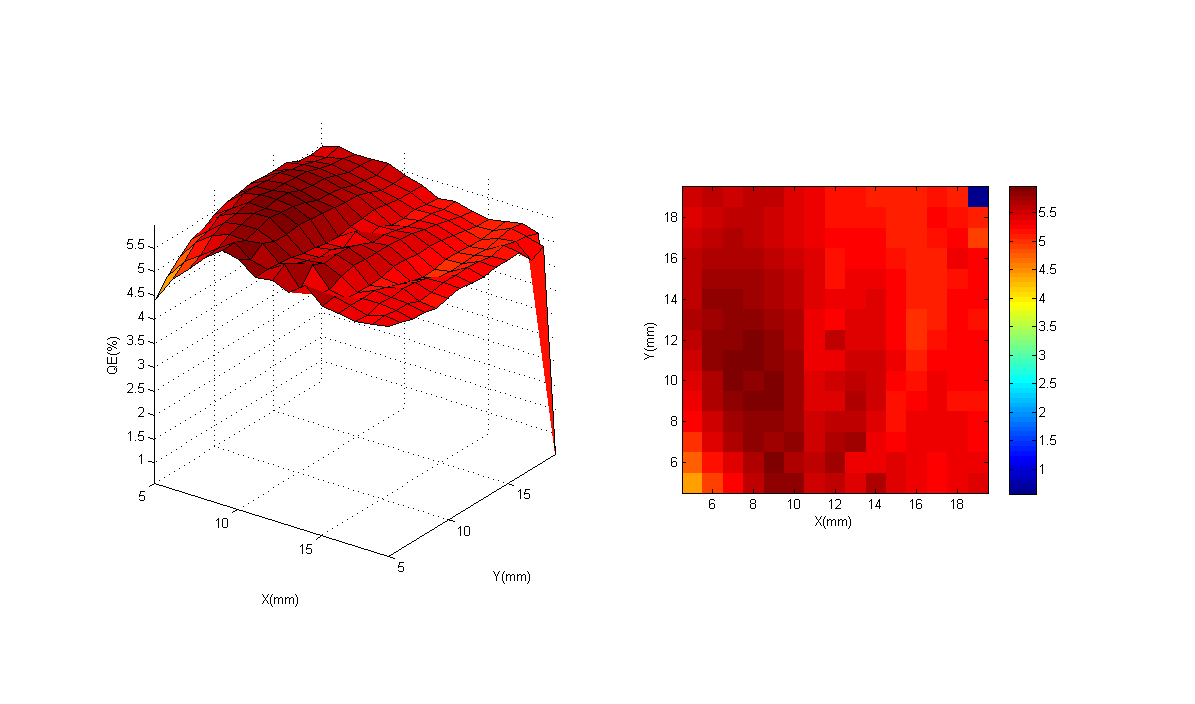 NaKSb: MTE = 140 meV, QE roughly 5%
400 kV DC Gun
Superconducting 
RF Cavities (niobium)
Emittance Measurement System
1st Scanner 
Magnet Pair
2nd Scanner 
Magnet Pair
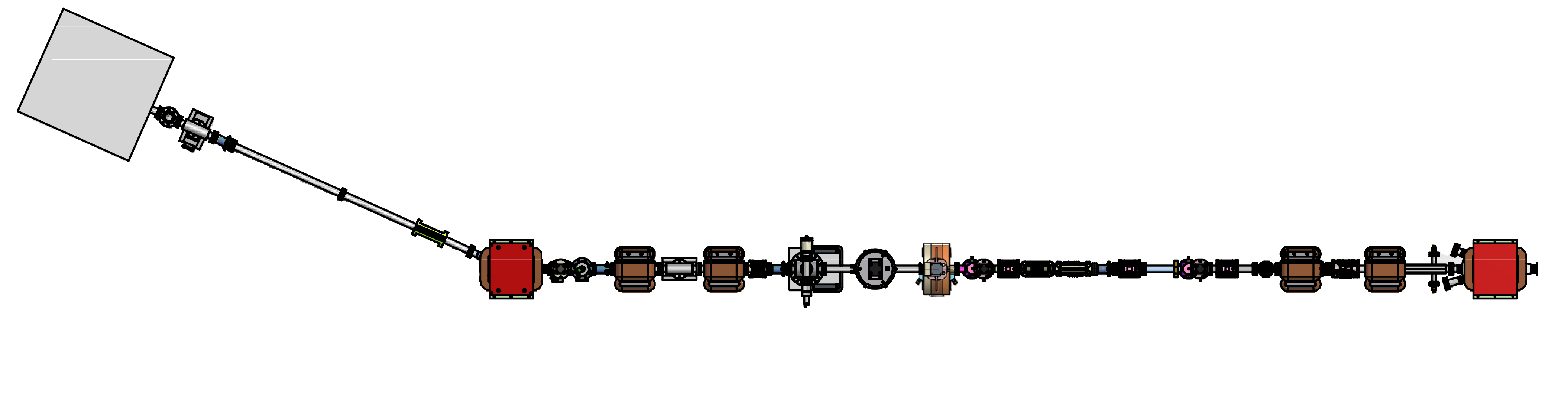 Faraday Cup
Faraday Cup 
+ Viewscreen
50 MHz 
520 nm
Viewscreen
DeflectingCavity
1st Slit
2nd Slit
6/17/2015
Accelerator Seminar
3
Laser Shaping
Transversely: clip Gaussian laser profile at a given intensity 
fraction (typically 50%)
Longitudinally: Birefringent Crystals for pulse stacking:
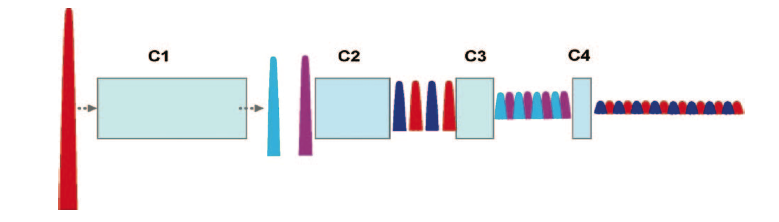 6/17/2015
Accelerator Seminar
4
Previous results
Emittance measurements1 (merger section, 7 MeV)
350 kV Gun 
Met requirements for ERL
Asymmetry Due to the Merger?
High current operation2,3 (straight section, 4 MeV)
250 kV Gun 
Up to 75 mA peak, reliable operation at 65 mA
> 60 hour cathode lifetime at 65 mA (NaKSb)
1. Gulliford el al., Phys. Rev. ST Accel. Beams 16, 073401 – 2013
2. Cultrera el al., Appl. Phys. Lett. 103, 103504 (2013)
3. Dunham el al., Appl. Phys. Lett. 102, 034105 (2013)
6/17/2015
Accelerator Seminar
5
Low emittance at high charge
6/17/2015
Accelerator Seminar
6
LCLS-II Injector Tests
CU Injector as possible injector for high rep. rate FEL (LCLS-II)
9.5 MeV
Straight linac - No ERL merger section!


Goal: measure emittance at specified charge / peak current:
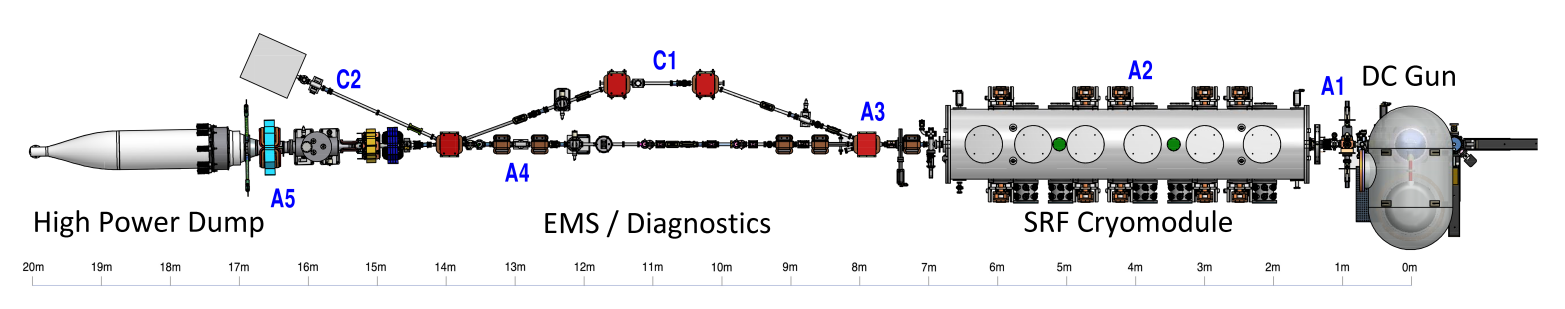 6/17/2015
Accelerator Seminar
7
Expectations: Simple Scaling
Use previous results to get a rough estimate of what to expect:
Assume optimal emittance scales like

  Previously:
   (in merger)



             

 Need around 0.8 mm (100%) emittance to get 0.6 mm (95%)

 Requires removal of asymmetry (Merger? Couplers?)

 Note: emittance may scale worse than
Note prior asymmetry in x , y
6/17/2015
Accelerator Seminar
8
Expectations: Simple Scaling
Use previous results to get a rough estimate of what to expect:
Assume optimal emittance scales like

  Previously:
   (in merger)



             

 Need around 0.8 mm (100%) emittance to get 0.6 mm (95%)

 Requires removal of asymmetry (Merger? Couplers?)

 Note: emittance may scale worse than
6/17/2015
Accelerator Seminar
9
Initial trouble at 20 pC
Beam Based Alignment 
 Loaded optimized settings
 Tuned machine (few weeks)
6/17/2015
Accelerator Seminar
10
Initial trouble at 20 pC
Beam Based Alignment 
 Loaded optimized settings
 Tuned machine (few weeks)
Found emittance X/Y asymmetry that could not be removed!
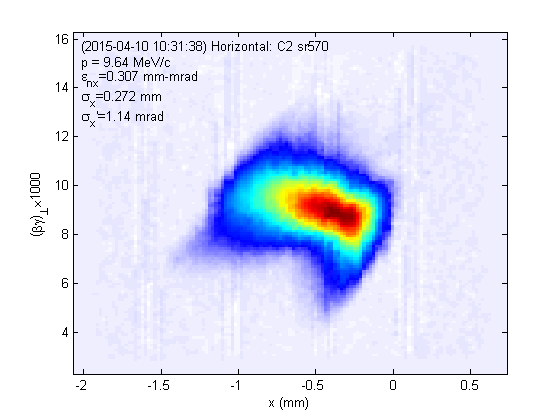 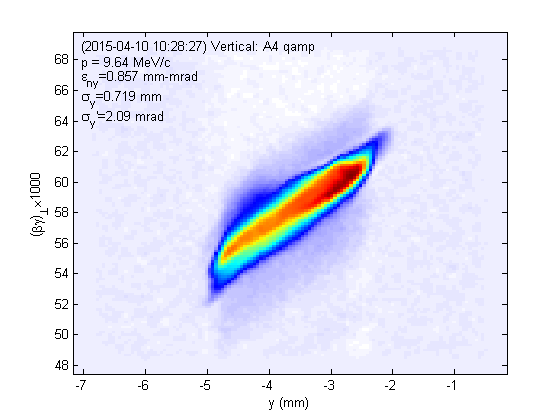 H: 0.26 mm (95%)
V: 0.62 mm (95%)
Can’t be from the merger….
6/17/2015
Accelerator Seminar
11
Origin of asymmetry
Found a beam asymmetry after (only) the first solenoid!
Tilt = half Larmor angle -> stray quad inside solenoid
Wired simple corrector quad through BPM feedthrus
+
+
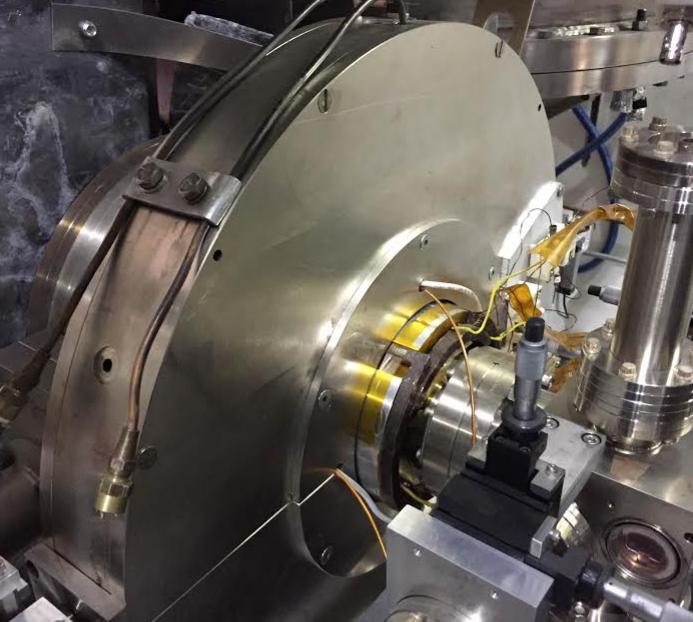 R
20pC, before correction:
-
-
Quad wiring
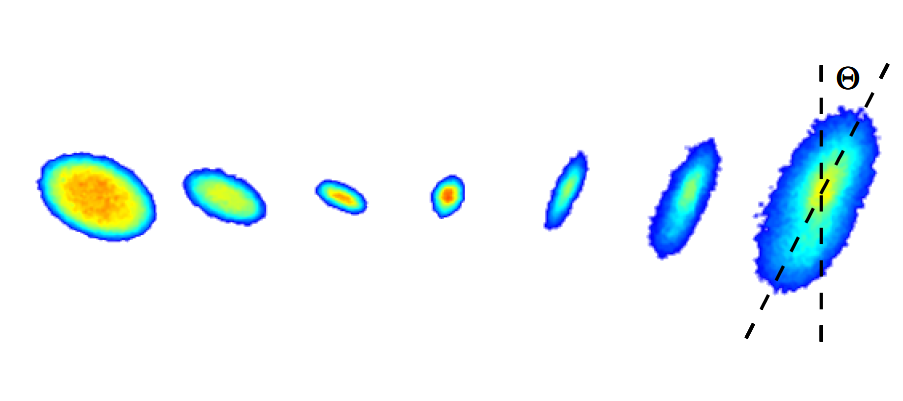 20pC, after correction:
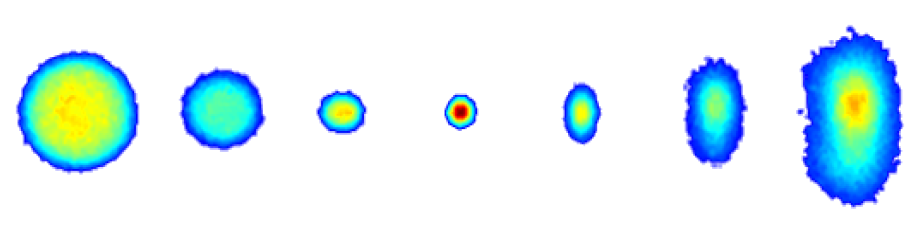 Increasing solenoid current
Increasing solenoid current
6/17/2015
Accelerator Seminar
12
Results
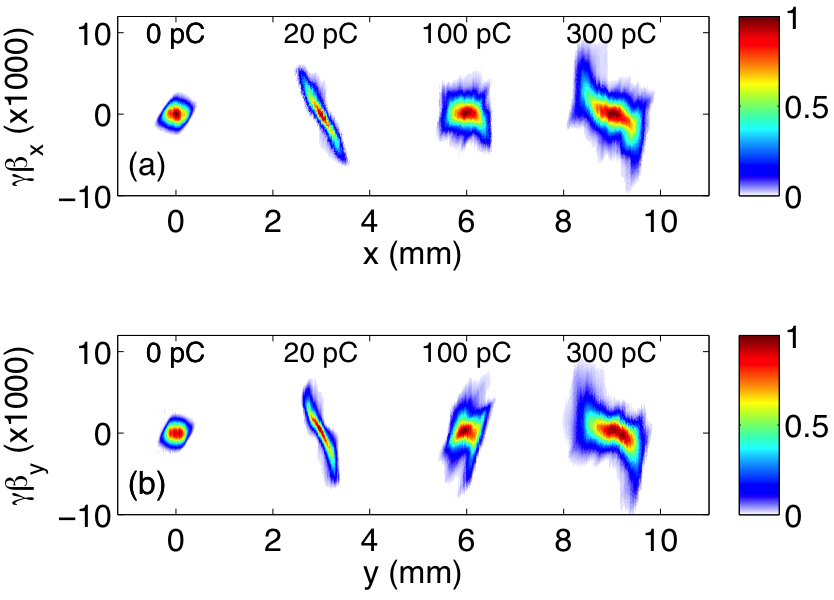 After another month of work…
Emittance asymmetry is gone

Met spec at all charges

Same SRF settings for all charges
6/17/2015
Accelerator Seminar
13
Agreement with Simulation
Current profile agrees well at all charges
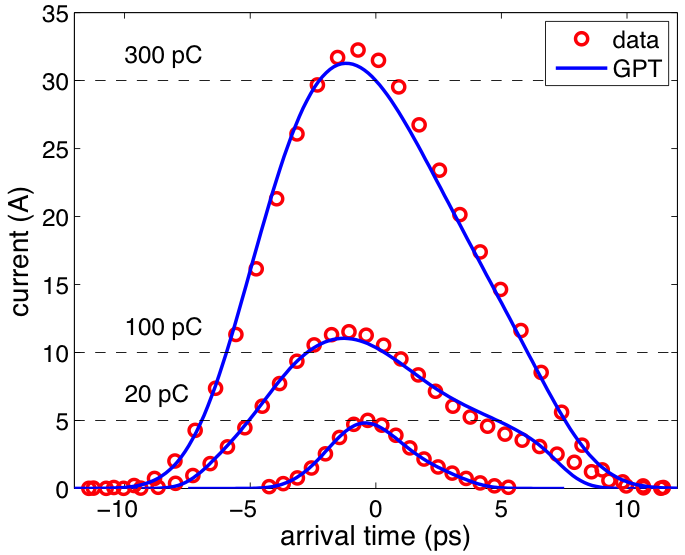 6/17/2015
Accelerator Seminar
14
Effects of the Laser Shape
Ideal Shape
Measured Shape
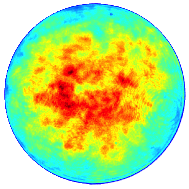 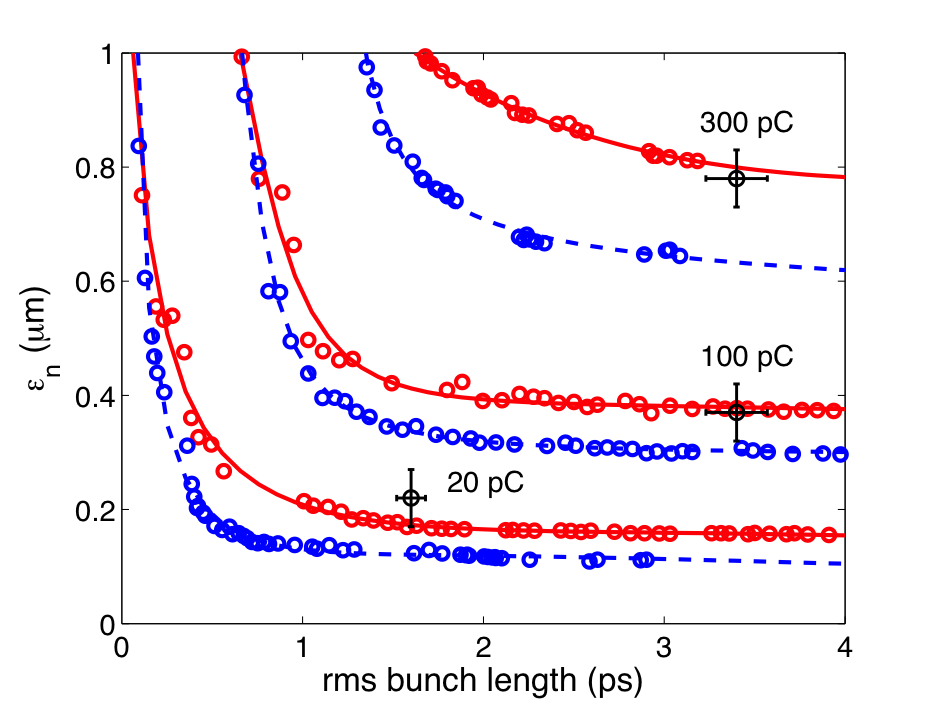 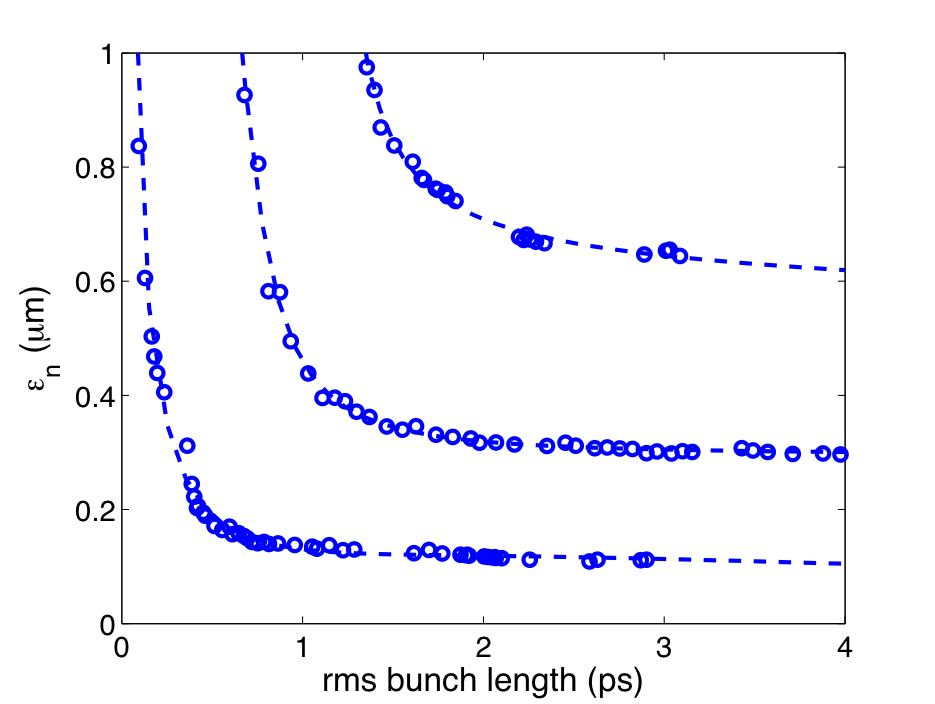 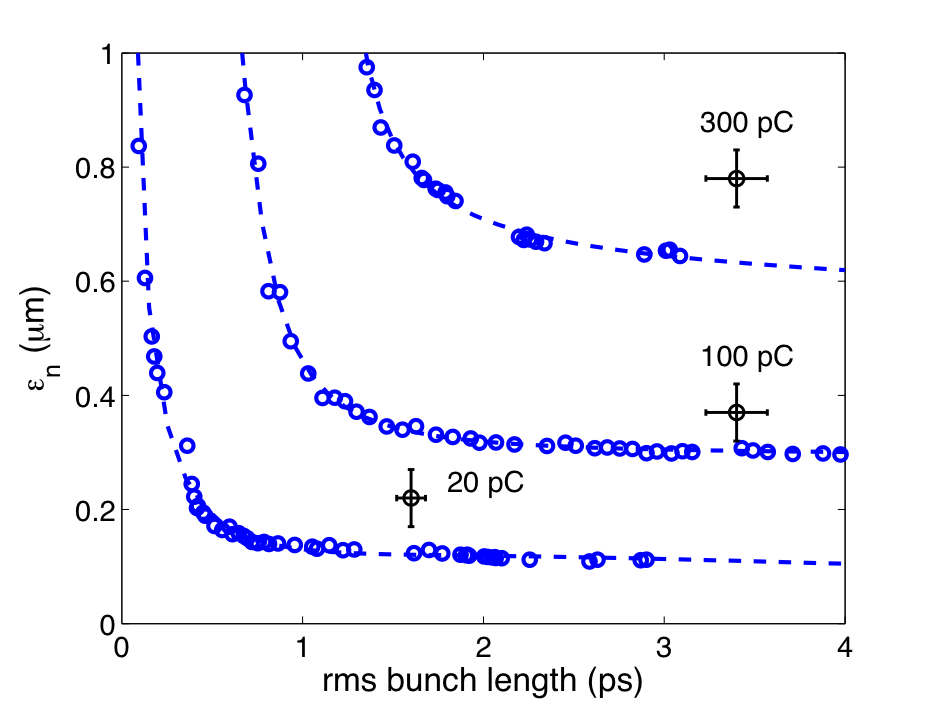 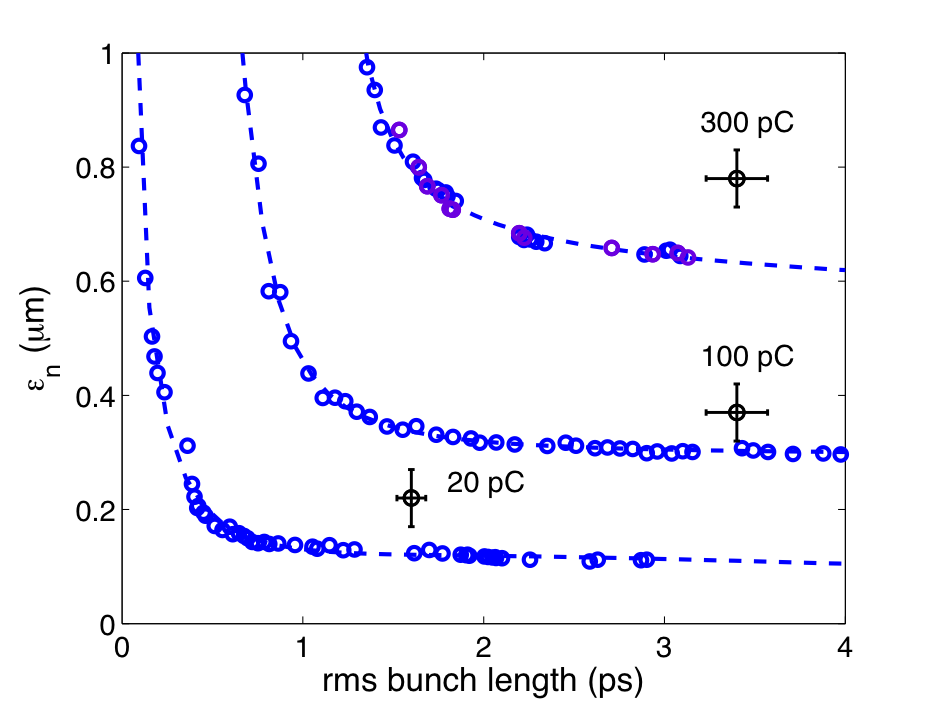 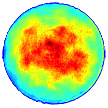 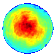 6/17/2015
Accelerator Seminar
15
Even larger charge?
Primary result (omitting details):    Emittance trend becomes more linear above 300 pC
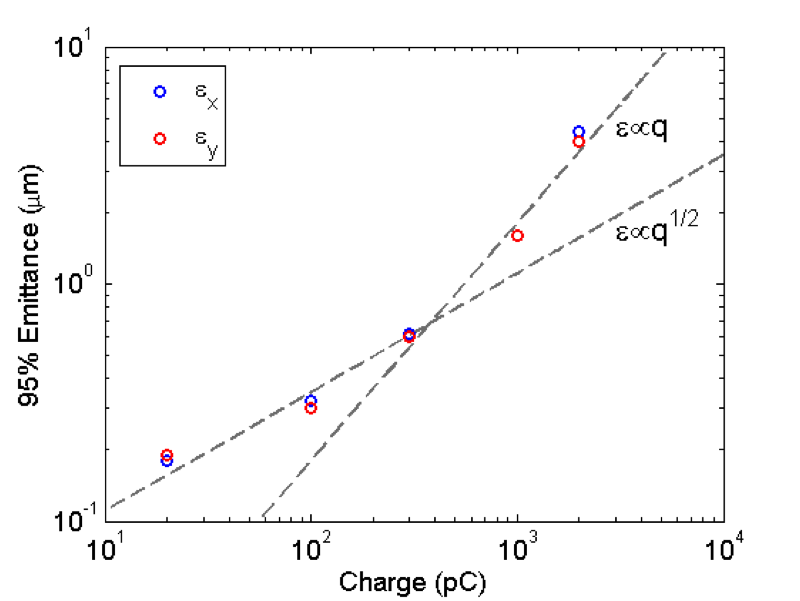 6/17/2015
Accelerator Seminar
16
High current with high charge
6/17/2015
Accelerator Seminar
17
Off center cathode
High charge -> Large laser spot

Anode clips laser light more than  9 mm from cathode center
To avoid central 3 mm, laser size must be <6 mm
Sets a hard upper limit to charge

Practically, at the time of the experiment, we only had a 3 mm cathode
Simulation -> Hard limit to charge with 3 mm ~ 450 pC
Laser profile during high current
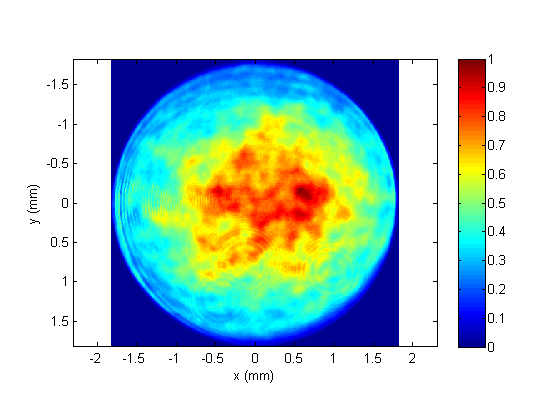 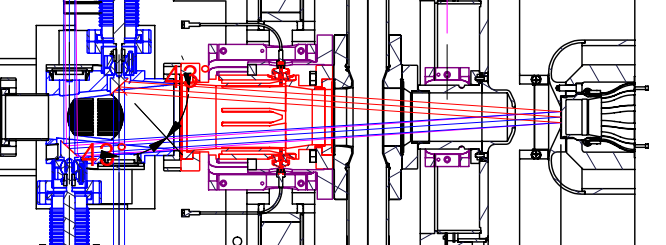 3 mm
6/17/2015
Accelerator Seminar
18
High current operation
High current machine settings (more conservative)
350 kV gun
5 MeV final energy


See dramatic increase in radiation around 320 pC
Changing machine settings did not help
Made laser size (slightly) bigger: same problem at 375 pC (~ 20 mA)
Even bigger would require larger cathode… future work!
Radiation while increasing charge
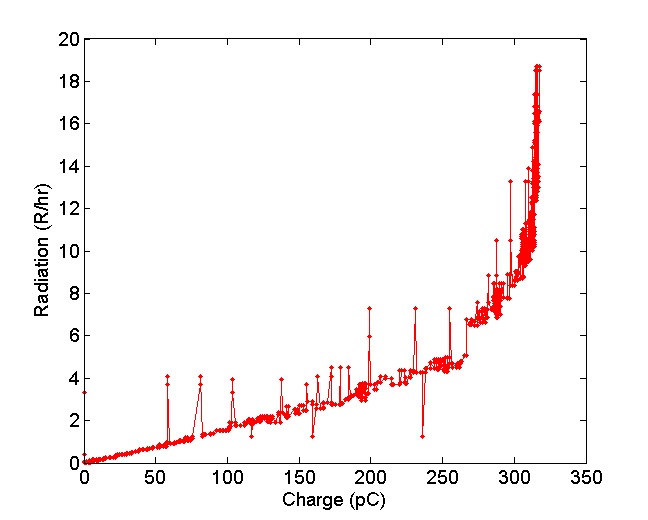 Space charge limit?
6/17/2015
Accelerator Seminar
19
Laser Modifications
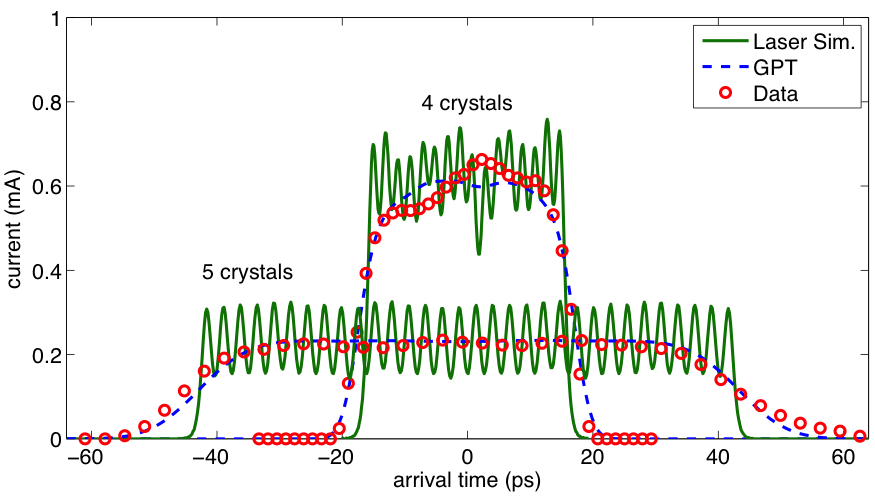 Laser size scales as


Problem:
1 nC, laser size > 6 mm


Solution:
Lengthen laser pulse:
4 crystals -> 5 crystals 
8 ps -> 25 ps

1 nC, optimal D = 5 mm
Feasible!
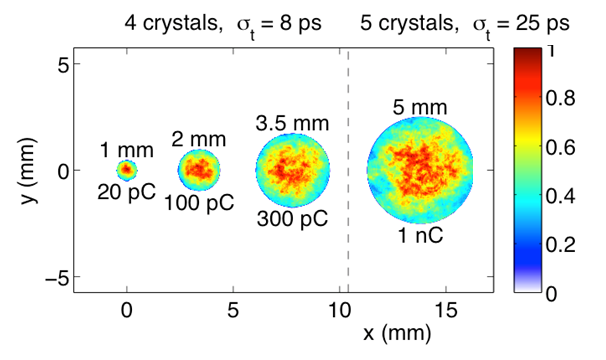 6/17/2015
Accelerator Seminar
20
Summary
The CU injector meets all LCLS – II requirements
 Emittance growth well compensated up to 300 pC
 (at 300 pC) εth =  0.41 mm, final at 9.5 MeV: εn  = 0.6 mm
 Emittance scales roughly as 

  At higher charge, compensation is worse
 1nC: εth = 0.6 mm, εn = 1.6 mm
 Emittance scales roughly as Q 

  Full (50 MHz) duty factor demonstrated up to 375 pC (20 mA)
  Likely need a larger (off-center) cathode to go further
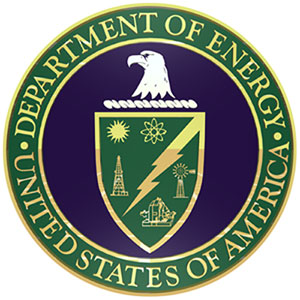 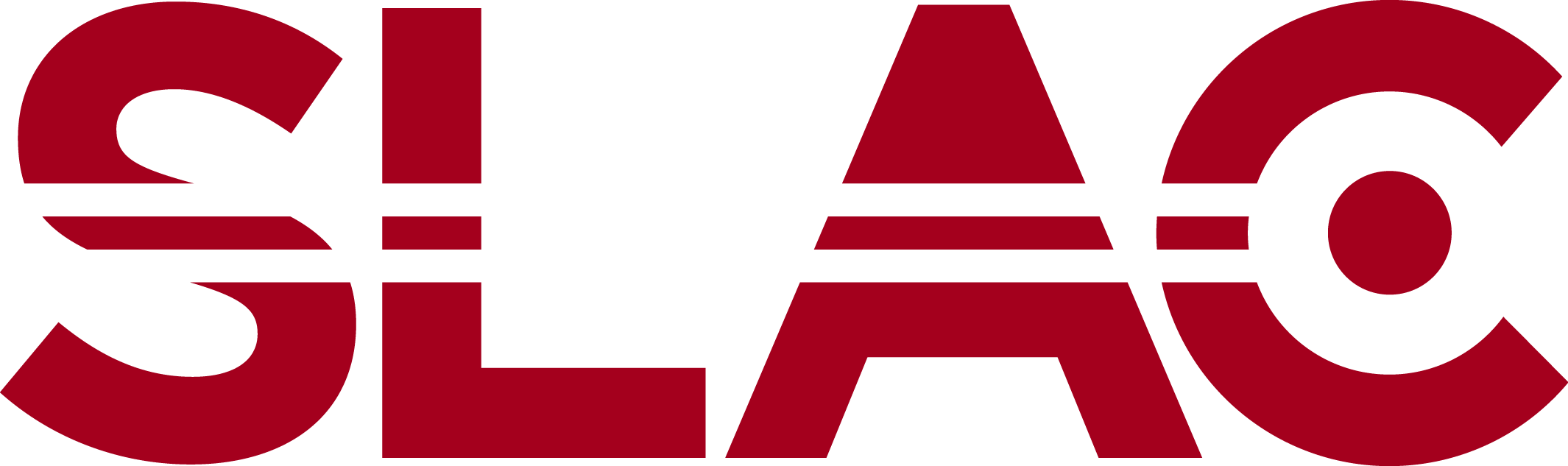 DOE Nuclear Physics awards 
DE-SC0012493,     DE-AC02-76SF00515
6/17/2015
Accelerator Seminar
21
Acknowledgements
Thanks to the Cornell High-brightness Beam Group:
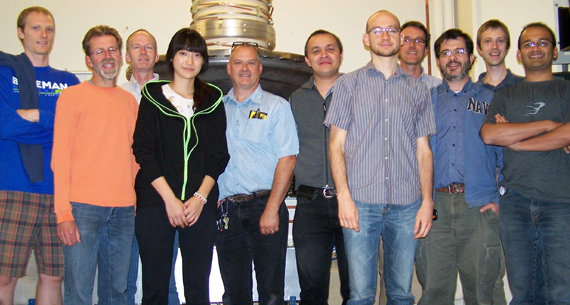 6/17/2015
Accelerator Seminar
22